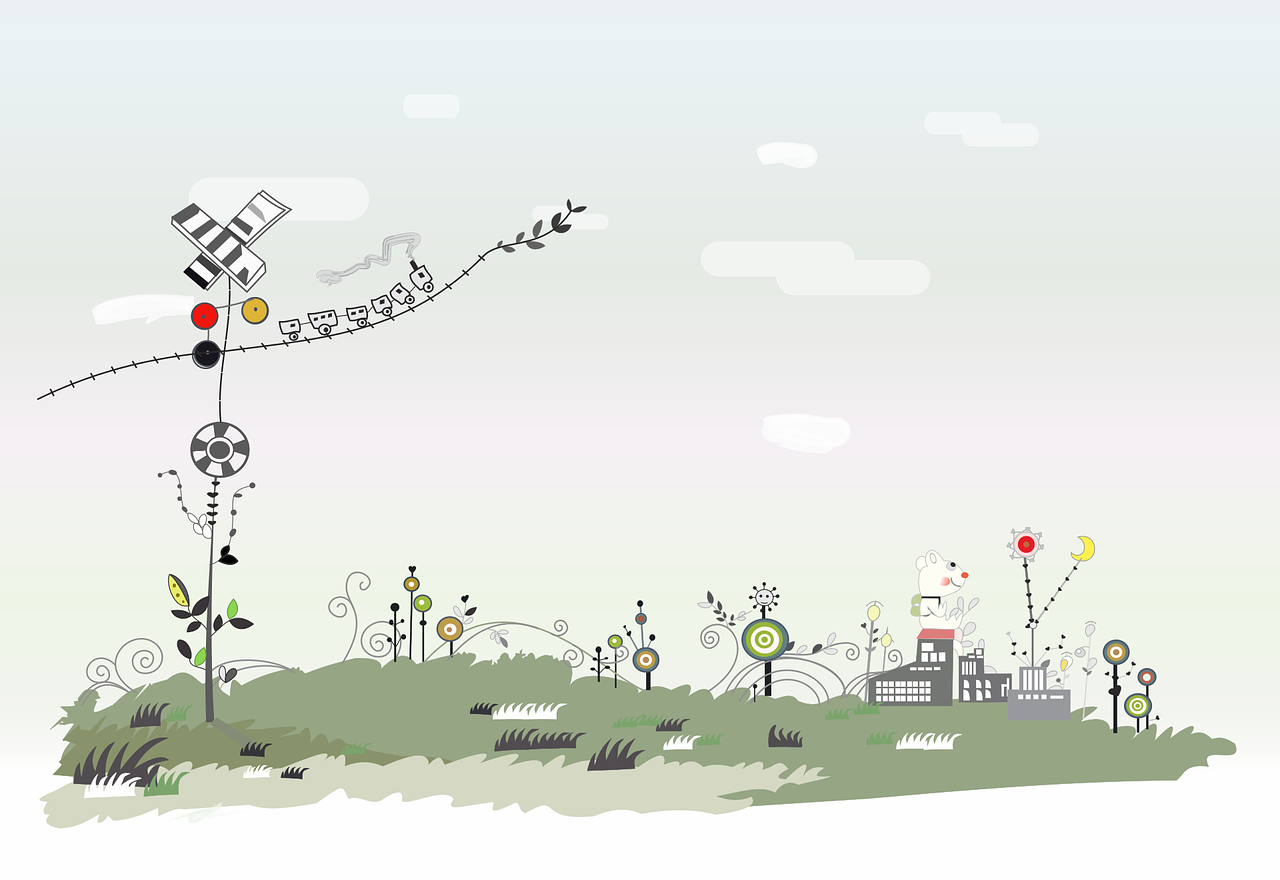 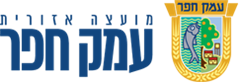 בטחון ילדינו לפני הכל!
תרגיל מוסדות חינוך ארצי יתקיים ביום שלישי
3/3/2020 בין השעות 9:00-12:00
אנו זקוקים לעזרתכם בתפקיד בקרים/ות מתנדבים/ות במסגרות 
החינוך הקרובות לביתכם.
כישורים נדרשים:
יכולת לתצפת על אירועים
כתיבה התרשמות עפ"י שאלון
יחסי אנוש טובים
*נדרשת השתתפות בתדריך קצר שיערך כשבוע לפני התרגיל
לפרטים והרשמה: יהונתן סרי, קב"ט מוסדות חינוך, אגף הביטחון, מ.א. עמק חפר, 09-8973335, yonatans@hefer.org.il  (נא שלחו שם מלא, טלפון וישוב).